Био-роботизированные руки
Проектная команда: 
Киселев Михаил, 7 кл
ДТ Кванториум МАНОУ «ДДТ имени Ф.И.Авдеевой»
Наставники: 
Хачиров Сергей Владимирович
Сардана Тимофеевна Дмитриевна
Актуальность
В нашей жизни есть великое множество различных дел, в которых нам бы совсем не помешала ещё одна пара рук. А если удастся создать по-настоящему функциональные робо-руки, то люди смогут достичь полной многофункциональности. Это устройство для достижения полного человеческого потенциала.
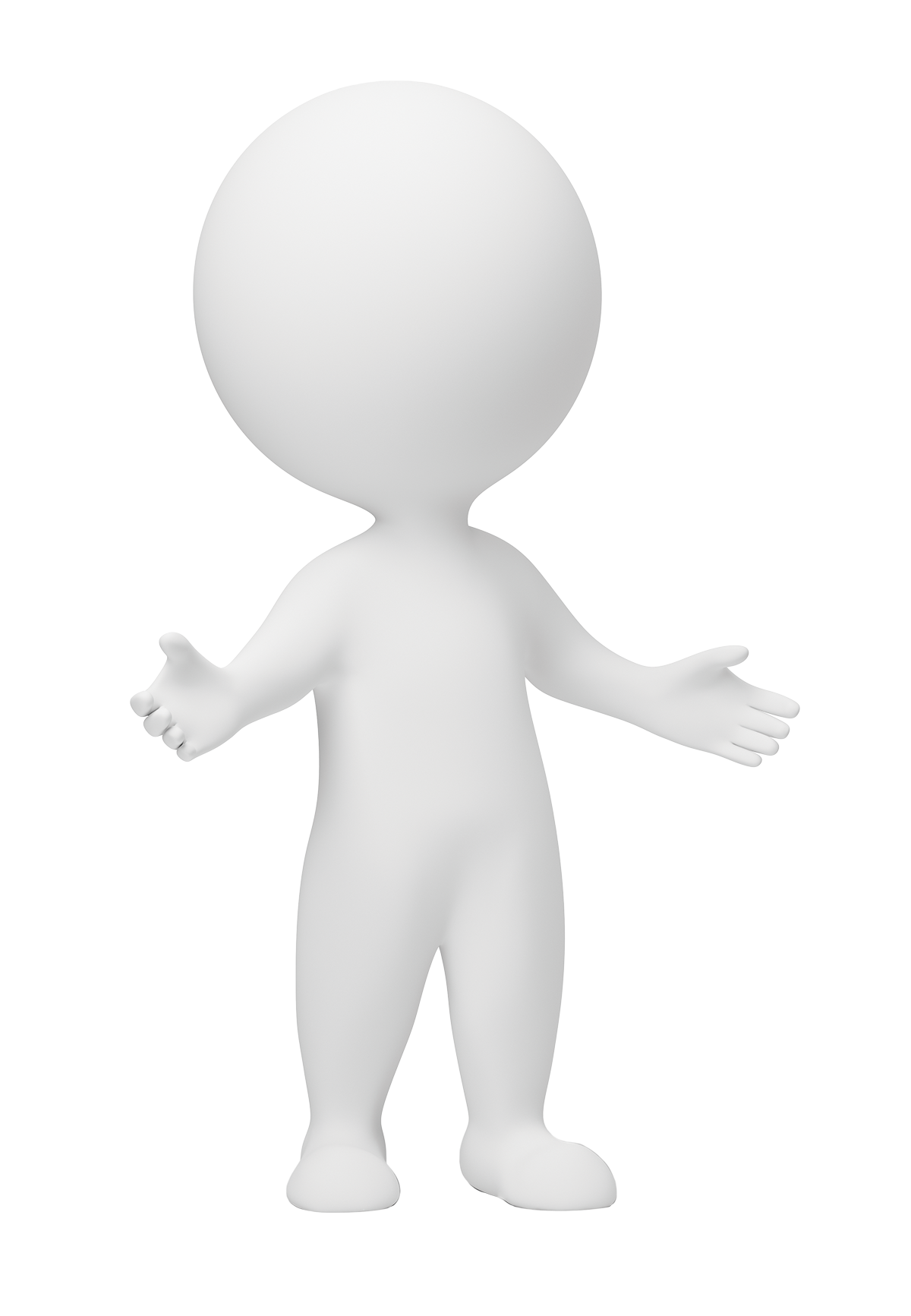 Космос
Строительство
Повседневность
Увеличение  функционала, связанный с выполнением действий вне космического корабля.
Необходимо прикрепить к потолку, должно быть поднято и одновременно забито молотком или привинчено на место.
Попытка открыть дверь, завязать шнурок когда носитель занят
Целеполагание
Целью проекта является разработка био-роботизированных рук и увеличить работоспособность людям.
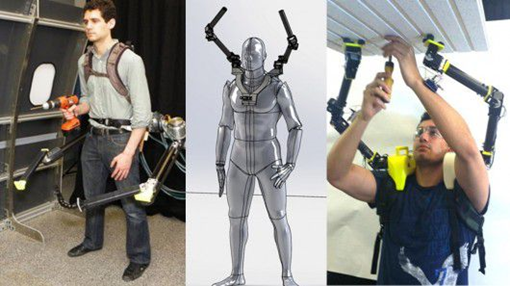 Задачи
01
04
Обзор литературы
Конструирование
02
05
Планирование работ
Моделирование
03
Поиск аналогов
06
Прототипирование
Этап 1: Определение
Дополнительные роботизированные конечности (SRL) - это робо-конечности, которые при ношении дают вам больше возможностей, чем у вас обычно было бы. Другими словами, это не роботизированные конечности, предназначенные для замены биологических конечностей, которых вам может не хватать, а скорее роботизированные конечности, предназначенные для увеличения количества человеческих возможностей, которых у вас не было.
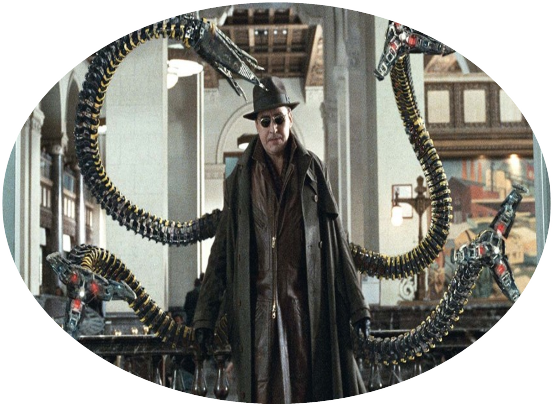 Принцип работы
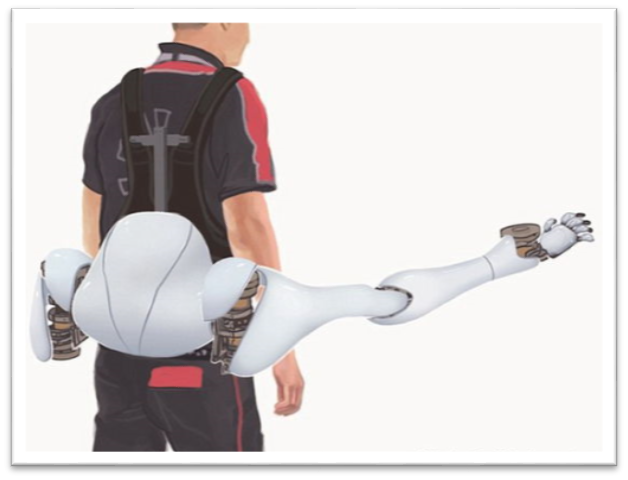 Использование датчиков электромиограммы (ЭМГ) фиксирующие напряжение мышц. Датчики будут прикреплены к мышцам рук. При определенном напряжении робо-руки будут делать определенные действия
Venus
Jupiter
2 этап: Планирование работ
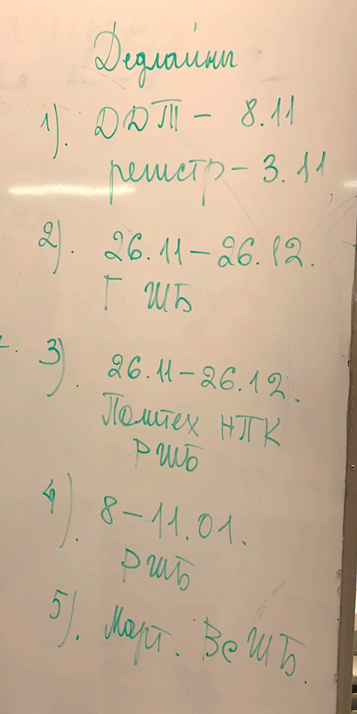 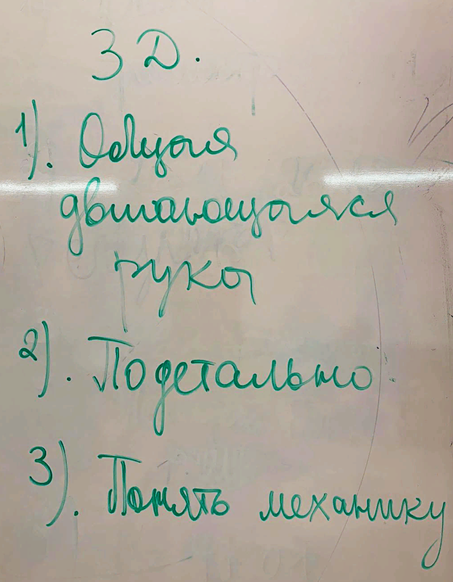 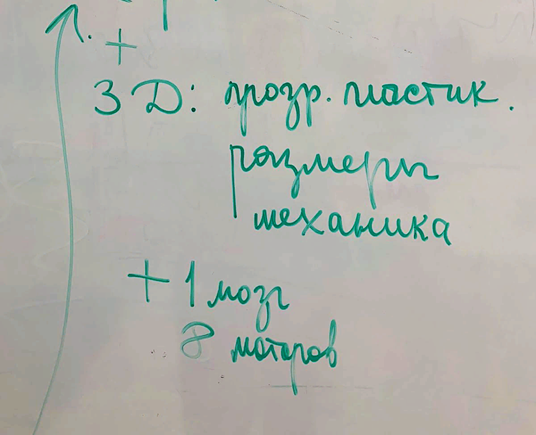 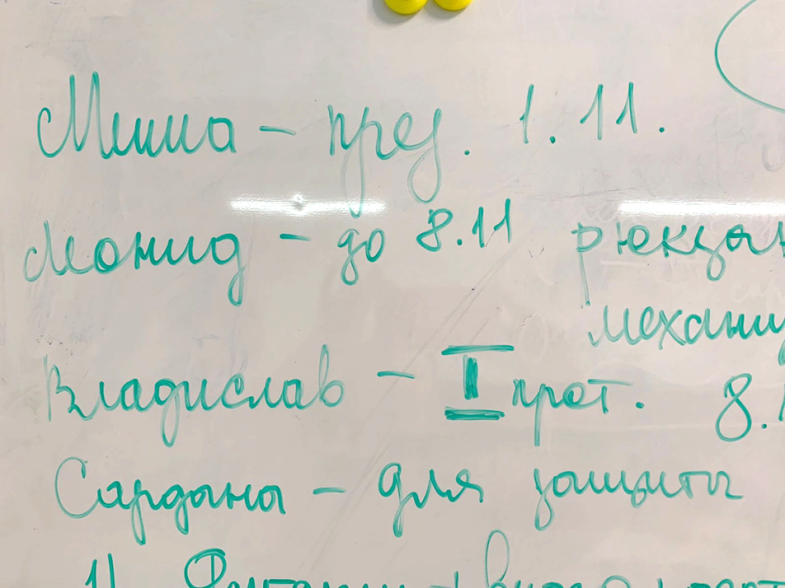 Поиск аналогов
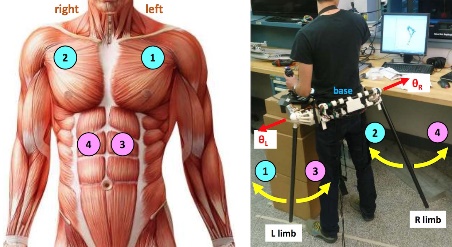 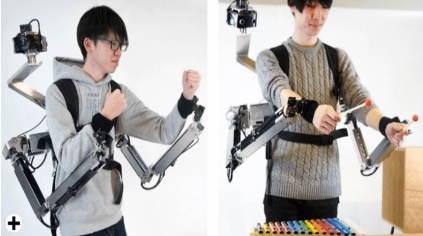 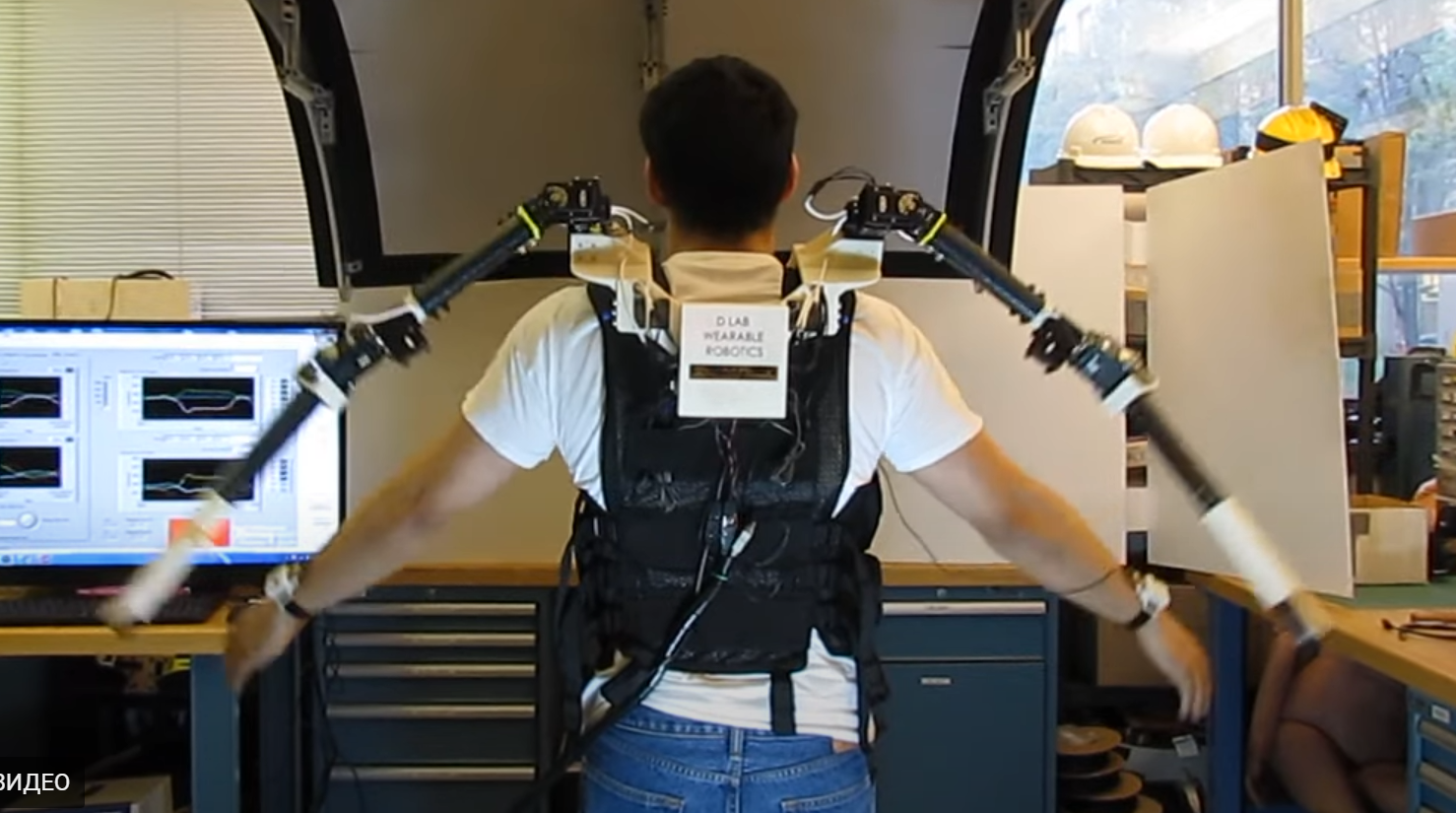 Кто же будет спонсировать наш проект?
Когда био-роботизированные руки выйдут на продажу, а также и в сам финал создания, мы сможем предположить , что наш проект будут спонсировать различные строительные и космические компании.
Venus
Jupiter
Дорожная Карта
Конструирование и моделирование 1 прототипа
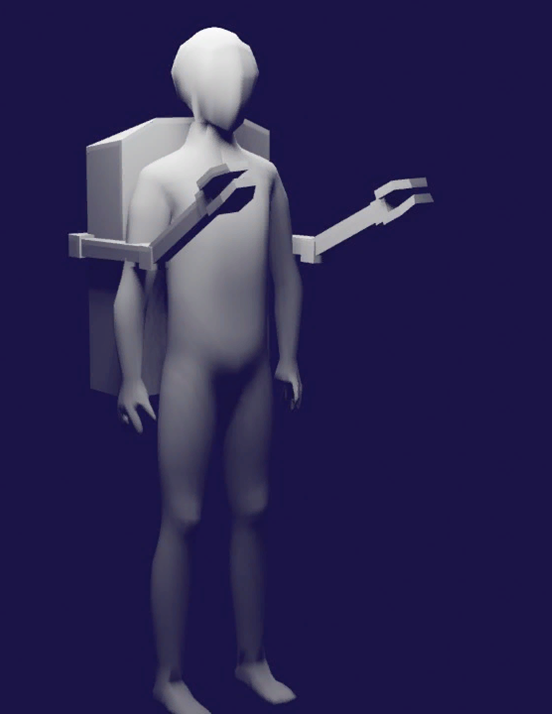 Конструирование и задачи 2 прототипа
На данном этапе мы начинали разработку второго прототипа (к слову, он уже готов). На фото изображены примерные «схемы» движения наших био-роботизированных рук. При реализации второго прототипа, мы учли все минусы первого прототипа «тяжелый вес и хрупкость». Для 2 прототипа использовали оргстекло.
Первый, Второй и Третий прототип
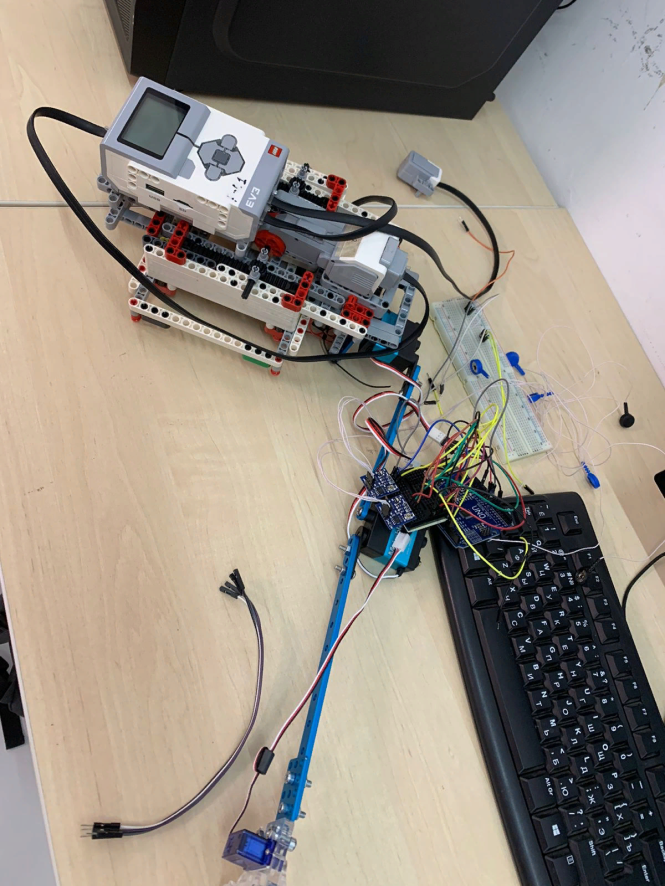 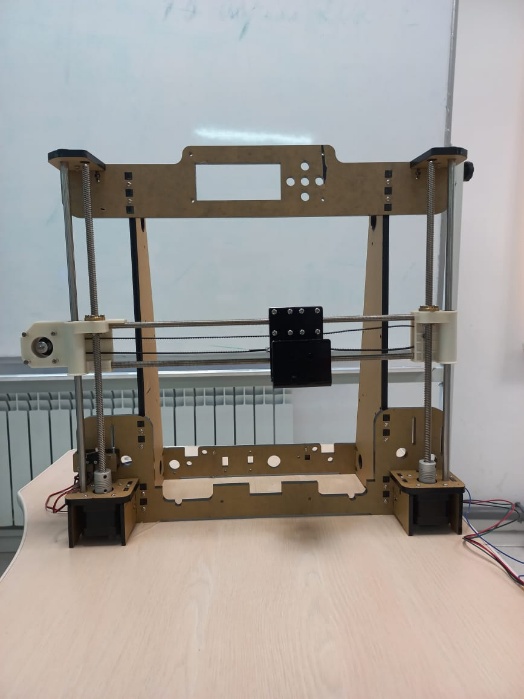 Выводы
Первый прототип, к сожалению, получился хрупким и тяжелым, им неудобно пользоваться. Обосновать это можно тем, что на первый прототип было уделено незначительное количество времени, в силу загруженности основных исполнителей проекта. Также при сборке была острая нехватка ресурсов (деталей и комплектующих). Был создан второй прототип, который во многом превосходил первый, но к сожалению, в нем также были недостатки – было использована часть на Lego EV3 (которую мы потом исключили и пытались придумать альтернативу). Было решено создать третий прототип, для полного усовершенствования второго прототипа – заменен корпус Lego EV3, на корпус 3D принтера, была собрана вторая рука, а также был изменен код.
Заключение
Проведен поиск аналогов;
Проведен анализ современного состояния проблемы;
Разработан план поэтапных действий команды;
Разработана 3D модель био-роботизированной руки на платформе Blender;
Разработана программная часть механического движения для био-роботизированной руки;
Разработаны прототипы био-роботизированных рук на базе ДТ «Кванториум».
Литература и интернет источники:
1.     IEEE Spectrum: https://spectrum.ieee.org/heres-that-extra-pair-of-robot-arms-youve-always-wanted
2.     Нейролаборатория BiTronics NeuroLab LEGO MINDSTORM Education EV3 – Учебное пособие. С. 4, 63.     
3. https://fainaidea.com/nauka/bionicheskie-protezy/teper-u-cheloveka-mogut-poyavitsya-dopolnitelnye-ruki-126544.html
4.  https://bitronicslab.com